KBS Water PD Session
Marcia Angle, Becky Drayton, and Sara Syswerda
June 28, 2012
Workshop Goals
Explore how learning progression-based formative assessments and tools for reasoning can help teachers:
Elicit and interpret students’ ideas
Consider how students at different learning progression levels are likely to understand and respond to lessons and activities
Refine lessons and activities to be sensitive to the particular informal ideas that students may hold (as shown by formative assessments)
Refine lessons and activities to help students reach higher levels of achievement on the learning progression (including through integration of tools for reasoning)
What are the big ideas in watersheds?
What do you want your students to know about watersheds?

Let’s look at the water learning progression framework and start thinking about what students really need to understand before they can “get” watersheds…page 7.
Let’s look at a couple questions:
School map formative assessment.
How did you answer this question?
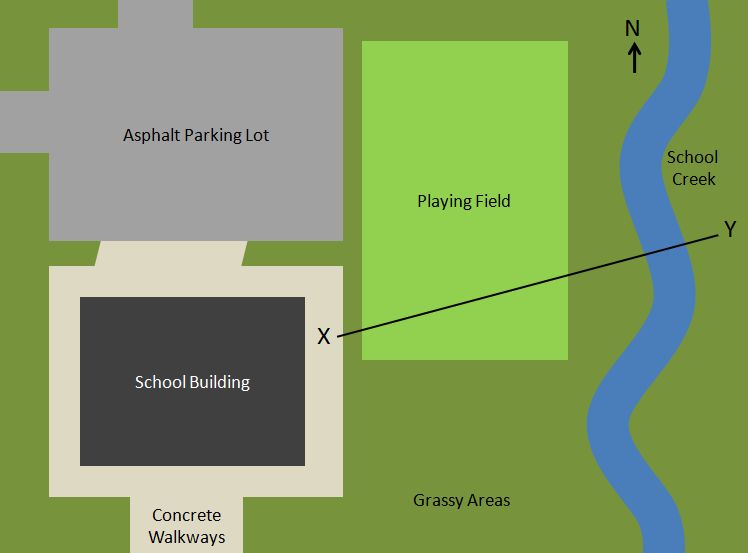 WWSD?(What would your students do?)
How would your students have answered the school map question?
Let’s look at some real answers to see what students said…page 8 and 9.
In small groups, pick out what you think are the most sophisticated 3 responses and least sophisticated 3 student responses.
Share thoughts!
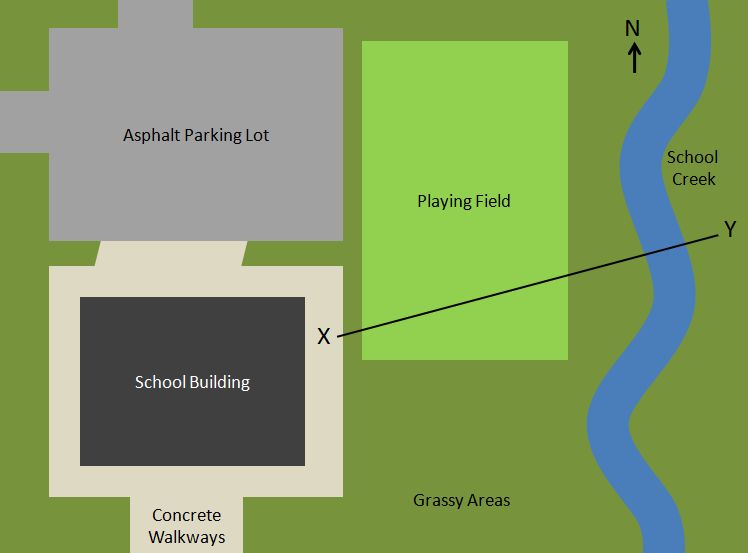 So now we know where our students are…now what?
Introduction toWater Tools for Reasoning
What Do Tools For Reasoning Help Us Accomplish With Our Students?
Make links and connections through graphic organizer.
Intended to scaffold development of scientific accounts.
Address specific LP-related challenges;  students encounter, e.g. …
Considering likelihood of multiple/diverse pathways of water
Attending to driving forces and constraining factors for moving water
Pathways Tool
Before
After
Before
After
Before
After
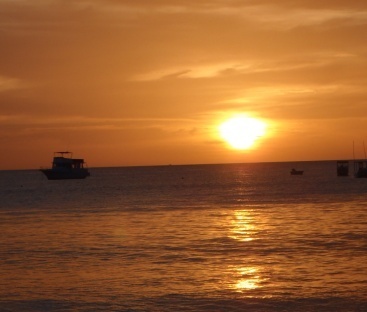 Pathways Tool Features
Emphasizes…
Multiple pathways (not just evap., cond., prec.)
Conservation of matter --- water must come from somewhere and go somewhere
Invisible pathways
Connections between systems (atmosphere, surface water and groundwater)

Scaffolds…
Thinking across spans of time and space
Social construction of understanding
Opportunities for scientific argumentation
Pathways Tool Example
Before
After

In a Mountain Water pipe heading to my house

In my belly (I caught and ate the fish, but this is not  very likely)
Before

In a cloud above  Idaho

In the groundwater 

Snow on ground in Anaconda

Running off over the ground near Blackfoot River
After

In Clark Fork River near Superior

In a fish in the Clark Fork

In a Mountain Water Well in Missoula

In a cloud  above Turah
Before
Falling as rain in E. Missoula

In groundwater near Milltown

Running off over the ground in Clinton

In Rattlesnake Creek
After

In Clark Fork River by Frenchtown

In the atmosphere

In Missoula Aquifer
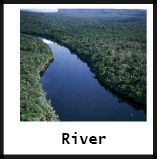 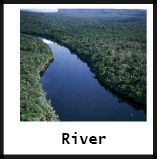 Instructional Context: Exploration (with maps handy) of where water in the river in our town comes from and goes to
Drivers And Constraints Tool
Where can the water go? What is the process?
What drives or moves the water? How?
Where does the
water start?
What are the constraining factors, and how do they work?
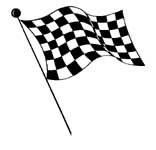 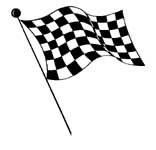 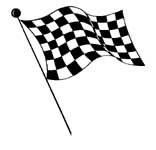 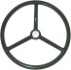 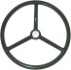 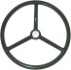 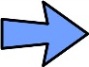 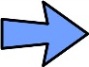 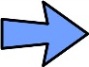 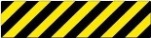 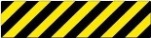 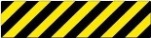 Drivers & Constraints Tool Affordances
Focuses students on scientific explanations for pathways, especially driving forces and constraining variables
Supports developing awareness of system structures, pathways, and processes
Scaffolds social construction of understanding
Scaffolds students in scientific argumentation (e.g., debating processes/likelihoods of possible pathways)
Drivers & Constraints Example
Where can the water go? What is the process?
What drives or moves the water? How?
Where does the
water start?
What are the constraining factors, and how do they work?
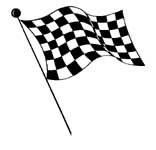 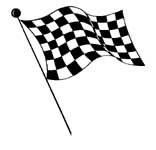 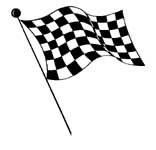 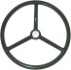 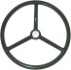 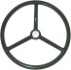 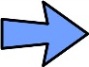 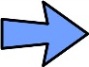 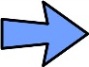 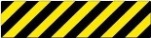 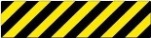 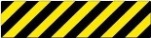 Instructional Context: It hasn’t rained in Missoula in over a month. Why is there still water in the Clark Fork River?
Drivers & Constraints Example
Where can the water go? What is the process?
What drives or moves the water? How?
Where does the
water start?
What are the constraining factors, and how do they work?
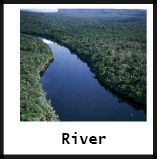 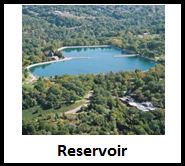 Gravity
Gravity
Gravity
Topography/elevation - water flows to lower areas.
Floodgates --- opened or closed to manage flow
Topography and permeability – GW flow follows topography of impermeable layer. In river, water table is above ground.
Temperature --- Water won’t runoff unless it first melts at temperature above 32°F.
Topography – see above.
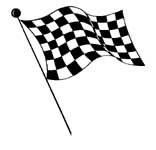 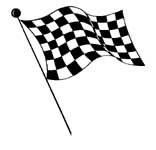 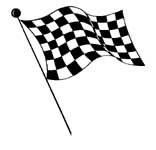 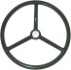 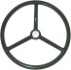 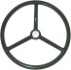 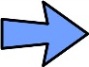 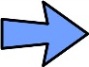 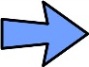 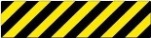 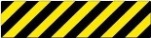 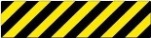 Discharge
GW Discharge
Runoff
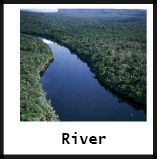 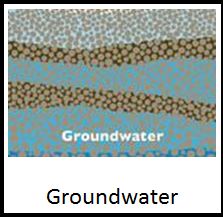 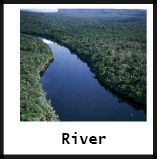 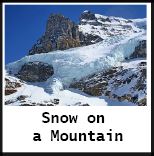 How can you use the tools?
For eliciting and responding to students’ ideas
For supporting student-centered discussion and argumentation about water systems
Drivers & Constraints Tool helps focus lessons on causal explanations (how & why)
Helps students to apply prior knowledge and use that knowledge to make predictions.
So now what?
How can we put this into action? 
Can we tag-team formative assessments of students understandings/thinking with the teaching tools to possibly change how we might teach a lesson depending on where our students start from?
Let’s head outside to the beach…
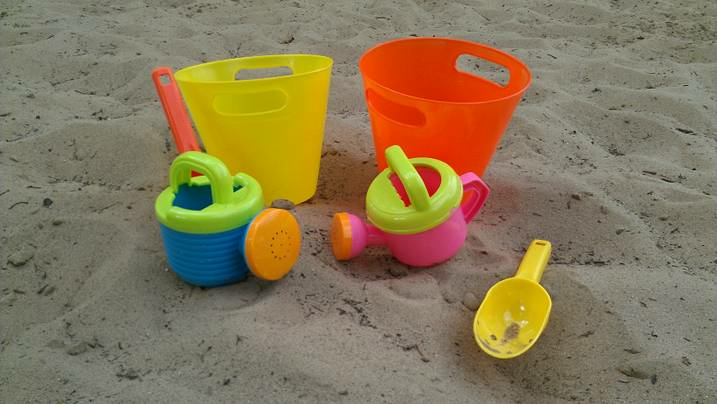 Let’s try this…
Let’s look at an activity we just did. 
Fill out the Pathways and Drivers & Constraints tools the way you think your students would at before the activity. 
Fill out the Pathways and Drivers & Constraints tools the way you hope your students would fill them out after the activity (our goal!).
How would you have to adapt this activity for your students?
Look at the activity, and based on where you think your students are starting from: 
What strengths would your students bring to the table?
What challenges might they encounter while engaging in the activity?
Use the blank activity description table to describe what the refined activity would look like and how that would support student learning.
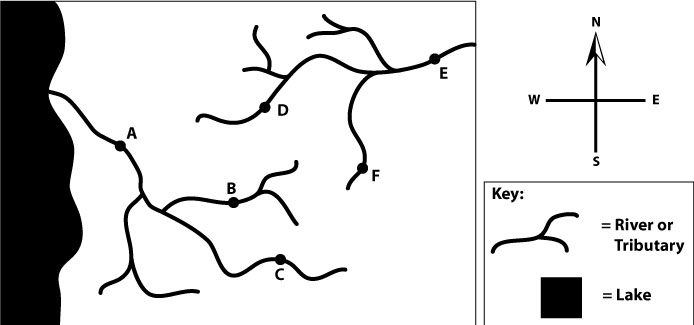 Can pollution in the River get from point B to C?
Why or why not?
Kalamazoo River Watershed
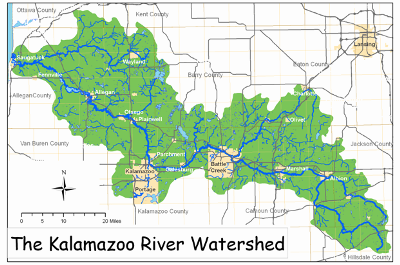